Narada dotycząca wyników i wnioskówze sprawowanego nadzoru pedagogicznego przez Lubuskiego Kuratora Oświaty w roku szkolnym 2016/2017 i organizacji roku szkolnego 2017/2018(szkoły i placówki specjalne)
Program narady
Powitanie uczestników.
Wystąpienie Lubuskiego Kuratora Oświaty.
Wyniki i wnioski ze sprawowanego nadzoru pedagogicznego na szkołami i placówkami przez Lubuskiego Kuratora Oświaty w roku szkolnym 2016/2017.
kontrole przewidziane w planie nadzoru pedagogicznego Lubuskiego Kuratora Oświaty;
kontrole w trybie działań doraźnych, skargi;
ewaluacje całościowe i problemowe;
wspomaganie.
Monitorowanie pracy szkół i placówek.
Rekomendacje do dalszej pracy,  uwagi dotyczące opiniowania arkuszy organizacji pracy szkół i placówek.
Przerwa.
Zmiany w przepisach prawa oświatowego.
Organizacja nadzoru pedagogicznego w roku szkolnym 2017/2018.
kierunki polityki oświatowej państwa;
planowe działania w zakresie nadzoru pedagogicznego;
monitorowanie pracy szkół i placówek.
Oferta lubuskich placówek doskonalenia zawodowego nauczycieli na rok szkolny 2017/2018. 
Informacja o „Szkole Promującej Zdrowie”.
Komunikaty, podsumowanie, zakończenie.
2
Liczba nadzorowanych szkół i placówek
Lubuski Kurator Oświaty
1265
szkół i placówek
520 w zespołach
745 samodzielnych
Na podstawie danych SIO z 30.09.2016r.
3
Realizacja podstawowych kierunków polityki oświatowej państwa w roku szkolnym 2016/2017
Podstawowe kierunki polityki oświatowej państwa ustalone przez MENna rok szkolny 2016/2017
Minister Edukacji Narodowej na rok szkolny 2016/2017 ustalił następujące podstawowe kierunki realizacji polityki oświatowej państwa:
 
 Upowszechnianie czytelnictwa, rozwijanie kompetencji czytelniczych wśród dzieci i młodzieży.
 Rozwijanie kompetencji informatycznych dzieci i młodzieży w szkołach i placówkach.
 Kształtowanie postaw.  Wychowanie do wartości.
 Podniesienie jakości kształcenia zawodowego w szkołach ponadgimnazjalnych poprzez angażowanie pracodawców w proces dostosowania kształcenia zawodowego do potrzeb rynku pracy.
 Przygotowanie do wdrożenia od roku szkolnego 2017/2018 nowej podstawy programowej. 


Rok szkolny 2016/2017 ogłoszony został przez Ministra Edukacji Narodowej Rokiem Wolontariatu
5
Podstawowe kierunki polityki oświatowej państwa ustalone przez MEN
W związku z realizacją podstawowych kierunków polityki oświatowej państwa Lubuski Kurator Oświaty w roku szkolnym 2016/2017:

przeprowadził 176 kontroli przewidzianych w Planie Nadzoru Pedagogicznego Lubuskiego Kuratora Oświaty z wykorzystaniem arkuszy kontroli zatwierdzonych przez ministra właściwego do spraw oświaty i wychowania,
przeprowadził 124 kontrole w trybie działań doraźnych na sygnalizowane nieprawidłowości w szkołach i placówkach związane z problematyką kierunków, 23 skargi i 6 kontroli wynikających z art. 7 ust. 3 ustawy o systemie oświaty,
przeprowadził 48 ewaluacji zewnętrznych w zakresie wymagań uwzględniających problematykę kierunków polityki oświatowej państwa,
przeprowadził 1 monitorowanie wynikające z danego kierunku,
podejmował wiele działań na polecenie MEN, ORE wynikających z kierunków polityki oświatowej państwa.
6
Wyniki i wnioski wynikające ze sprawowanego nadzoru pedagogicznego nad szkołami i placówkami przez Lubuskiego Kuratora Oświaty
Kontrole przewidziane w Planie Nadzoru PedagogicznegoLubuskiego Kuratora Oświaty
Realizacja kontroli przewidzianych w planie nadzoru pedagogicznego Lubuskiego Kuratora Oświaty w roku szkolnym 2016/2017
9
Realizacja kontroli przewidzianych w planie nadzoru pedagogicznego Lubuskiego Kuratora Oświaty w roku szkolnym 2016/2017
10
Liczba wydanych zaleceń po kontroli w zakresie prawidłowości organizacji i funkcjonowania biblioteki szkolnej
Temat 1: Prawidłowość organizacji i funkcjonowania biblioteki szkolnej.
11
Wnioski wynikające ze sprawowanego nadzoru pedagogicznego ustalone w wyniku  przeprowadzonych kontroli  przewidzianych w planie nadzoru pedagogicznego Lubuskiego Kuratora Oświaty w roku szkolnym 2016/2017
Szkoły podstawowe i gimnazja:

Statuty nie określają szczegółowo organizacji biblioteki szkolnej i zadań nauczyciela bibliotekarza, w szczególności z uwzględnieniem zadań w zakresie:
udostępniania książek i innych źródeł informacji,
tworzenia warunków do poszukiwania, porządkowania i wykorzystywania informacji z różnych źródeł oraz efektywnego posługiwania się technologią informacyjną,
rozbudzania i rozwijania indywidualnych zainteresowań uczniów oraz wyrabiania i pogłębiania u uczniów nawyku czytania i uczenia się,
organizowania różnorodnych działań rozwijających wrażliwość kulturową i społeczną.

W statutach szkół nie zostały określone zasady współpracy biblioteki szkolnej z nauczycielami i rodzicami (prawnymi opiekunami) uczniów.
12
Wnioski wynikające ze sprawowanego nadzoru pedagogicznego ustalone w wyniku  przeprowadzonych kontroli  przewidzianych w planie nadzoru pedagogicznego Lubuskiego Kuratora Oświaty w roku szkolnym 2016/2017
Szkoły podstawowe i gimnazja, cd.:

W bibliotekach:
nie prowadzi się działalności rozwijającej wrażliwość kulturową i społeczną, 
nie prowadzi się działań rozwijających indywidualne zainteresowania uczniów i promujących czytelnictwo,
nie tworzy się warunków do efektywnego posługiwania się technologią informacyjną.

Biblioteki nie współpracują z rodzicami uczniów i nauczycielami.
13
Wnioski wynikające ze sprawowanego nadzoru pedagogicznego ustalone w wyniku  przeprowadzonych kontroli  przewidzianych w planie nadzoru pedagogicznego Lubuskiego Kuratora Oświaty w roku szkolnym 2016/2017
Szkoły podstawowe i gimnazja, cd.:
W zdecydowanej większości szkół podstawowych i gimnazjów pracuje jeden nauczyciel, zdarza się, że bez kwalifikacji.
Liczba wydanych zaleceń po kontroli w zakresie realizacji kształcenia dualnego w ramach praktycznej nauki zawodu.
Temat 2: Realizacja kształcenia dualnego w ramach praktycznej nauki zawodu.
15
Działania doraźne prowadzone, gdy zaistnieje potrzeba podjęcia działań nieprzewidzianych w Planie Nadzoru Pedagogicznego Lubuskiego Kuratora Oświaty
Wnioski wynikające ze sprawowanego nadzoru pedagogicznego ustalone w wyniku przeprowadzonych kontroli w trybie działań doraźnych i innych kontroli wynikających z odrębnych przepisów
Kontrole w trybie działań doraźnych są przeprowadzane przez organ sprawujący nadzór pedagogiczny w sytuacji, gdy zaistnieje potrzeba przeprowadzenia w szkole lub placówce działań nieujętych w Planie Nadzoru Pedagogicznego Lubuskiego Kuratora Oświaty.

W roku szkolnym 2016/2017 przeprowadzono 124 kontrole w trybie działań doraźnych w terminie od 1 września 2016 r. do 30 czerwca 2017 r., w szkołach i placówkach spośród nadzorowanych przez 101 dyrektorów. 

Ponadto rozpatrzono 23 skargi i przeprowadzono 6 kontroli wynikających z art. 7 ust. 3 ustawy o systemie oświaty.
2017-08-28
17
Wnioski wynikające ze sprawowanego nadzoru pedagogicznego ustalone w wyniku przeprowadzonych kontroli doraźnych i innych kontroli wynikających z odrębnych przepisów
Kontrole w trybie działań doraźnych przeprowadzono:
2017-08-28
18
Wnioski wynikające ze sprawowanego nadzoru pedagogicznego ustalone w wyniku przeprowadzonych kontroli w trybie działań doraźnych i innych kontroli wynikających z odrębnych przepisów
W przypadku 79  kontroli w trybie działań doraźnych wydano 151 zaleceń.W przypadku 45  kontroli w trybie działań doraźnych nie wydano zaleceń.
2017-08-28
19
Wnioski wynikające ze sprawowanego nadzoru pedagogicznego ustalone w wyniku przeprowadzonych kontroli w trybie działań doraźnych i innych kontroli wynikających z odrębnych przepisów
2017-08-28
20
Wnioski wynikające ze sprawowanego nadzoru pedagogicznego ustalone w wyniku przeprowadzonych kontroli w trybie działań doraźnych i innych kontroli wynikających z odrębnych przepisów
2017-08-28
21
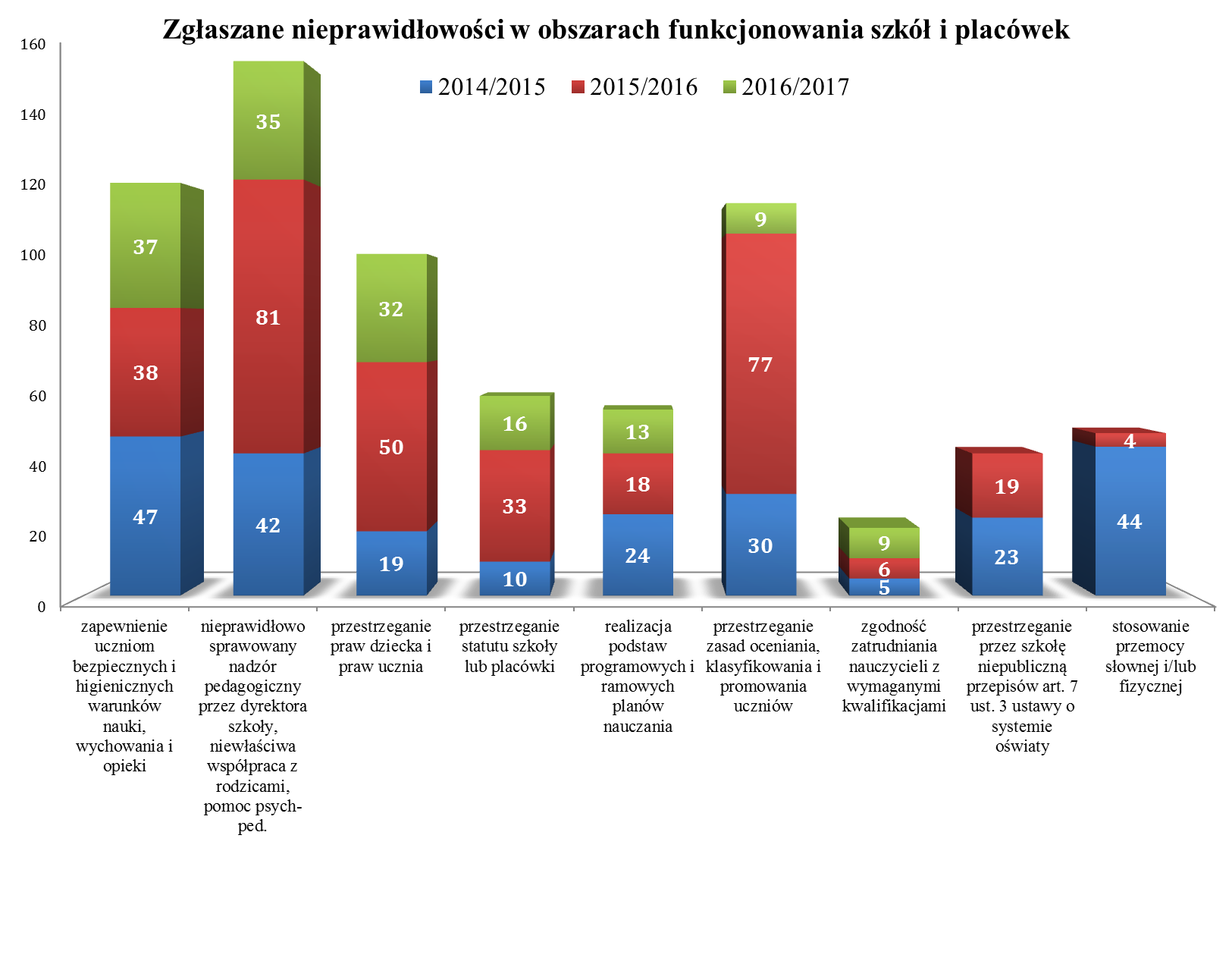 Wnioski wynikające ze sprawowanego nadzoru pedagogicznego ustalone w wyniku przeprowadzonych kontroli w trybie działań doraźnych i innych kontroli wynikających z odrębnych przepisów
22
Ewaluacje zewnętrzne całościowe i problemowe
Ewaluacje zewnętrzne
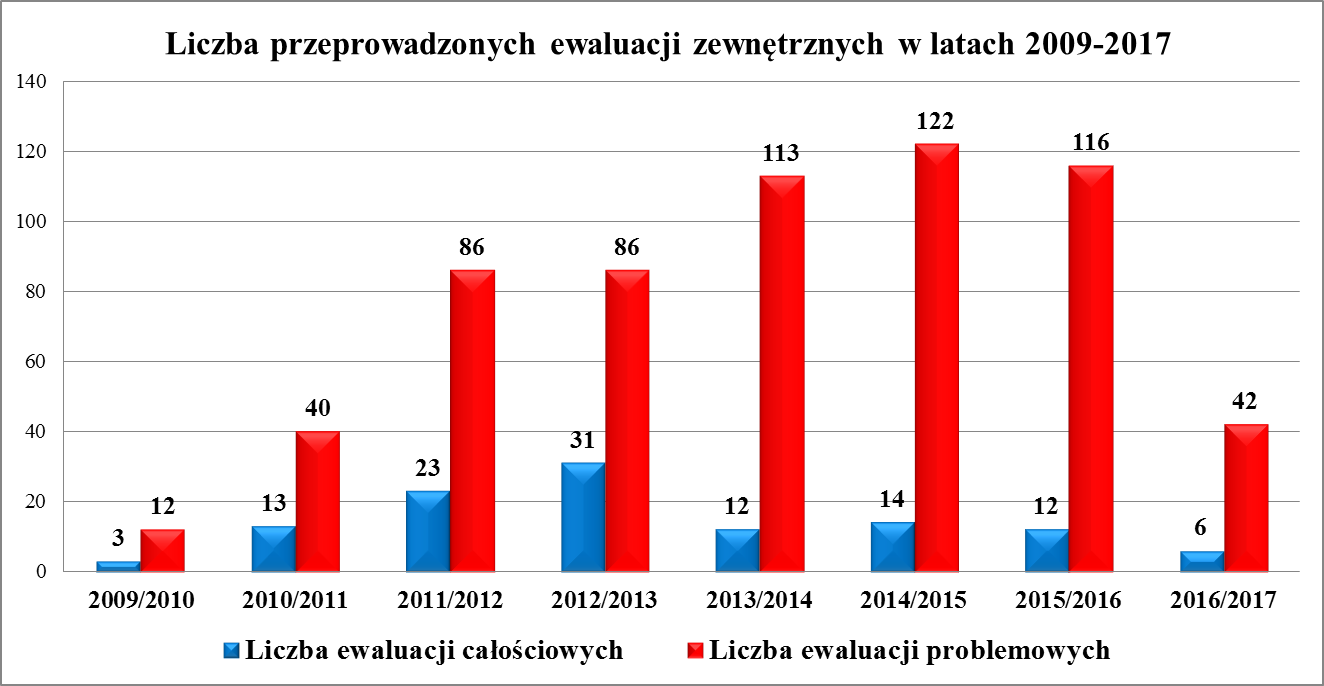 24
Realizacja ewaluacji zewnętrznych w roku szkolnym 2016/2017
25
Rozporządzenie Ministra Edukacji Narodowej z dnia 27 sierpnia 2015 r. w sprawie nadzoru pedagogicznego
CHARAKTERYSTYKA WYMAGANIA NA POZIOMIE WYSOKIM
Podstawa prawna: § 6 ust. 3 ww. rozporządzenia: „Szkoła lub placówka spełnia badane wymagania, jeżeli realizuje każde z tych wymagań co najmniej na poziomie podstawowym”.
CHARAKTERYSTYKA WYMAGANIA NA POZIOMIE PODSTAWOWYM
Szkoły i placówki, które otrzymały polecenie Lubuskiego Kuratora Oświaty opracowania Programu i harmonogramu poprawy efektywności kształcenia lub wychowania w roku szkolnym 2016/2017
W przypadku niespełnienia wymagania, które nie skutkuje opracowaniem Programu i harmonogramu poprawy efektywności kształcenia lub wychowania, szkoła lub placówka wdraża działania mające na celu poprawę stanu spełniania danego wymagania.
Wspomaganie szkół i placówek
2017-08-28
28
Wspomaganie szkół i placówek
Przygotowywanie i podawanie do publicznej wiadomości na stronie internetowej organu analiz, wyników sprawowanego nadzoru pedagogicznego, w tym wniosków z ewaluacji zewnętrznych i kontroli:

opracowywanie analiz okresowych i całościowych w kontekście tematyki kontroli przewidzianych w planie nadzoru pedagogicznego Lubuskiego Kuratora Oświaty, kontroli w trybie działańdoraźnych oraz zakresu ewaluacji.

Promowanie wykorzystania ewaluacji w procesie doskonalenia jakości działalności dydaktycznej, wychowawczej i opiekuńczej oraz innej działalności statutowej szkoły lub placówki:

konferencje regionalne dotyczące ewaluacji organizowane przy współpracy z ORE,
informacje o wynikach ewaluacji na stronie internetowej SEO,
dystrybucja do szkół i placówek publikacji książkowych na temat ewaluacji,
realizacja zadań: ,,Wdrożenie działań na rzecz poprawy efektywności kształcenia w szkołach województwa lubuskiego”, „Szkoła promująca zdrowie”.
Organ sprawujący nadzór pedagogiczny wspomaga szkoły i placówki w szczególności poprzez:
29
Monitorowanie pracy szkół i placówek
Realizacja podstawowych kierunków polityki oświatowej państwa ustalone przez  MEN na rok szkolny 2016/2017
W roku szkolnym 2016/2017
z polecenia Ministra Edukacji Narodowej 
monitorowany był temat

„Monitorowanie liczby uczniów technikum i zasadniczej szkoły zawodowej realizujących kształcenie dualne w ramach praktycznej nauki zawodu”


Monitorowaniem objęto 106 szkół ponadgimnazjalnych prowadzących kształcenie zawodowe.
 
Na ankietę odpowiedziały 93 szkoły, co stanowi 87,7% wszystkich szkół objętych monitorowaniem.
31
Rekomendacje do dalszej pracy
Rekomendacje do dalszej pracy wynikające z analizy wyników kontroli w trybie działań doraźnych
W związku z dużą liczbą zaleceń wydanych w obszarze  przestrzegania praw dziecka i praw ucznia, wskazane jest zaplanować nadzór w tym obszarze w zakresie:
organizacji pomocy psychologiczno - pedagogicznej, w tym wynikającej z zaleceń i wskazań   określonych w opiniach i orzeczeniach,
współpracy z rodzicami dzieci wymagających objęcia opieką psychologiczno – pedagogiczną,
realizacji zadań  pedagoga/psychologa wynikających z pomocy psychologiczno-pedagogicznej,
kontroli w zakresie przestrzegania przepisów prawa dotyczących organizacji, realizacji nadzoru  pedagogicznego, w tym  nadzoru pedagogicznego prowadzonego przez dyrektora szkoły w zakresie pomocy psychologiczno – pedagogicznej.

Należałoby zwiększyć efektywność nadzoru pedagogicznego sprawowanego przez dyrektora poprzez planowanie  działań adekwatnych do potrzeb szkoły/placówki oraz  konsekwentną ich realizację. 

Wzmóc działania w celu zapewnienia bezpieczeństwa uczniom w czasie zajęć lekcyjnych i pozalekcyjnych w szkołach/placówkach i działania zapewniające eliminowanie niepożądanych zachowań uczniów.

Wskazana jest realizacja form doskonalenia zawodowego dla dyrektorów/nauczycieli w zakresie udzielania i dokumentowania pomocy psychologiczno – pedagogicznej, a także skutecznej współpracy dyrektorów/ nauczycieli i komunikowania się z rodzicami.
33
Rekomendacje do dalszej pracy wynikające ze zgromadzonych danych  podczas przeprowadzonych ewaluacji
Na podstawie zgromadzonych danych podczas przeprowadzonych ewaluacji sformułowano następujące rekomendacje dotyczące podejmowanych działań mających na celu doskonalenie jakości pracy szkół w województwie lubuskim w roku szkolnym 2017/2018:

Na poziomie sprawowanego przez dyrektorów szkół wewnętrznego nadzoru pedagogicznego należy zwrócić większą uwagę na:

monitorowanie realizacji działań wychowawczych i profilaktycznych dostosowanych do potrzeb uczniów;

prowadzenie obserwacji w kontekście realizowanych przez nauczycieli procesów edukacyjnych z wykorzystaniem metod stwarzających uczniom możliwość aktywnego uczenia się, umożliwiających podejmowanie decyzji, a także pod kątem indywidualizacji i udzielania pełnej informacji zwrotnej uczniom na każdym etapie uczenia się.
34
Uwagi dotyczące zaleceń
Dyrektor szkoły lub placówki zobowiązany jest egzekwować udzielanie kary nauczycielowi, gdy rozpatrzona skarga lub zbadana sprawa w piśmie potwierdza zasadność wskazanych zarzutów. 

Dyrektor szkoły lub placówki, w terminie 30 dni od dnia otrzymania zaleceń, a w przypadku wniesienia zastrzeżeń – w terminie 30 dni od dnia otrzymania pisemnego zawiadomienia o nieuwzględnieniu zastrzeżeń, jest zobligowany powiadomić:
organ sprawujący nadzór pedagogiczny o sposobie realizacji zaleceń,
organ prowadzący szkołę lub placówkę o otrzymanych zaleceniach oraz o sposobie ich realizacji.
35
Uwagi dotyczące opiniowania arkuszy organizacji pracy szkół i placówek
Uwagi dotyczące opiniowania arkuszy organizacji pracy szkół i placówek
W aneksach do arkusza organizacji pracy szkół należy zwrócić uwagę na:
przydział zajęć nauczycielom zgodnie z kwalifikacjami, 
właściwe łącznie klas w szkole podstawowej specjalnych z zachowaniem odpowiedniej liczby godzin, 
łączenie klas w zespołach edukacyjno – terapeutycznych z uwzględnieniem rodzaju niepełnosprawności szczególnie jeśli jest to niepełnosprawność ruchowa, 
zachowanie właściwej liczby godzin zajęć rewalidacyjnych dla poszczególnych oddziałów oraz dobór  ich rodzaju zgodnie z potrzebami uczniów. 
W arkuszach stosować czytelne - jednoznaczne oznaczenie oddziałów klasowych, np. kl. II sp l. Jeśli program w którym tworzony jest arkusz narzuca własne oznaczenie prosimy o dołączenie legendy skrótów, oznaczeń.
We wszystkich typach szkół, we wszystkich oddziałach klasowych organizowanych dla uczniów z niepełnosprawnością intelektualną w stopniu umiarkowanym lub znacznym zajęcia należy planować zgodnie z nową podstawą programową i nowym ramowym planem nauczania.
Prosimy o skrupulatne wypełnienie wszystkich kolumn załącznika dotyczącego kwalifikacji nauczycieli, jak również podawanie informacji o kwalifikacjach zgodnie z brzmieniem dyplomu.
37
Rekomendacje do dalszej pracy
Stanowisko MEN w zakresie interpretacji przepisów przejściowych regulujących ważność orzeczeń wydanych przed 1 września 2017 r. uzgodnione z radcami prawnymi MEN:
 Zgodnie z art. 312 ust. 1 ustawy z dnia 14 grudnia 2016 r. – Przepisy wprowadzające ustawę – Prawo oświatowe wszystkie orzeczenia wydane przez zespoły orzekające działające w publicznych poradniach psychologiczno-pedagogicznych przed 1 września 2017 r. zachowują ważność na okres, na jaki zostały wydane. 
Wyjątek od ww. zasady stanowią wyłącznie orzeczenia, o których mowa w art. 312 ust. 2 i 3 ww. ustawy. W przypadku orzeczeń o potrzebie kształcenia specjalnego są to orzeczenia wydane przed 1 września 2017 r. na okres I lub II etapu edukacyjnego . 
Ważność ww. orzeczeń o potrzebie kształcenia specjalnego została wydłużona do czasu zakończenia kształcenia odpowiednio: 
1) w klasie IV szkoły podstawowej – w przypadku orzeczeń wydanych na okres I etapu edukacyjnego; 
2) w szkole podstawowej – w przypadku orzeczeń wydanych na okres II etapu edukacyjnego.
38
Rekomendacje do dalszej pracy
Przypomnienie o obowiązku składania sprawozdań kwartalnych przez MOW i MOS

W ramach Krajowego Mechanizmu Prewencji na zlecenie Rzecznika Praw Obywatelskich zbierane są dane dotyczące wypadków nadzwyczajnych, takich jak:

zbiorowa lub indywidualna ucieczka, a także śmierć nieletniego lub innej osoby, ciężkie uszkodzenie ciała wskutek działania nieletniego, pracownika lub innej osoby; 
bunt, zbiorowy występujący czynnie lub biernie; 
samobójstwo nieletniego; 
groźne zakłócenie porządku i bezpieczeństwa;
zgwałcenie nieletniego; 
znęcanie się nad nieletnim;
pobicie skutkujące ciężkim uszkodzeniem ciała; 
próba samobójcza nieletniego; 
pobicie lub inna forma zakazanego karania, poniżającego lub nieludzkiego traktowania
nieletniego;
zastosowanie środków przymusu bezpośredniego wobec nieletniego.
39
Rekomendacje do dalszej pracy
Przypomnienie o obowiązku składania sprawozdań kwartalnych przez MOW i MOS


MOS w Przytoku i MOW w Babimoście wywiązywały się z obowiązku składania kwartalnych sprawozdań z wypadków nadzwyczajnych - w obecnym roku szkolnym  zgłoszono jeden taki przypadek.
40
Przerwa
Zmiany w prawie oświatowym
Zmiany w przepisach prawa oświatowego wchodzące w życie 1 września 2017 r.

Akty prawne opublikowane

(stan na 23 sierpnia 2017r.)
43
Zmiany w przepisach prawa oświatowego
44
Zmiany w przepisach prawa oświatowego
45
Zmiany w przepisach prawa oświatowego
46
Zmiany w przepisach prawa oświatowego
47
Zmiany w przepisach prawa oświatowego
48
Zmiany w przepisach prawa oświatowego wchodzące w życie 1 września 2017 r.
Akty prawne podpisane, nieopublikowane
49
Zmiany w przepisach prawa oświatowego
50
Przewidywane zmiany w wybranych przepisach prawa oświatowego, będące aktualnie w fazie procedowania
51
Zmiany w przepisach prawa oświatowego
52
Zmiany w przepisach prawa oświatowego
53
Wybrane akty prawne, które weszły w życie przed  1 września 2017 r.
54
Zmiany w przepisach prawa oświatowego
55
Wdrażanie nowej podstawy programowej
System edukacji
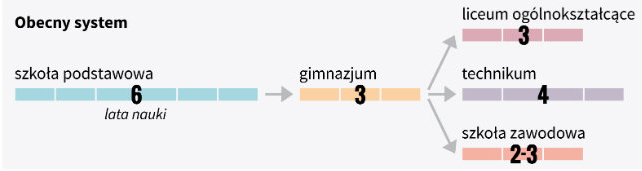 do 1 września 2017r. :
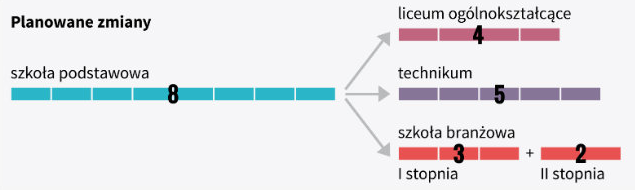 od 1 września 2017r. :
57
Harmonogram wdrażania nowej podstawy programowej (art. 273-280 ustawy Prawo Oświatowe)
Placówki wychowania przedszkolnego
58
Harmonogram wdrażania nowej podstawy programowej (art. 273-280 ustawy Prawo Oświatowe)
Ośmioletnia szkoła podstawowa
59
Harmonogram wdrażania nowej podstawy programowej (art. 273-280 ustawy Prawo Oświatowe)
Szkoły ponadpodstawowe
60
Harmonogram wdrażania nowej podstawy programowej (art. 273-280 ustawy Prawo Oświatowe)
Dotychczasowa podstawa programowa
61
Wdrażanie podstawy programowej w województwie lubuskim
2016/2017 - Zmiana podstawowych kierunków polityki oświatowej państwa Przygotowanie szkół do realizacji nowej podstawy programowej

Szkolenia prowadzone przez publiczne placówki doskonalenia nauczycieli:
 Wojewódzki Ośrodek Metodyczny w Gorzowie Wielkopolskim
 Ośrodek doskonalenia nauczycieli w Zielonej Górze
 Samorządowy Ośrodek Doskonalenia i Doradztwa w Zielonej Górze
Organizacja nadzoru pedagogicznego w roku szkolnym 2017/2018
Kierunki polityki oświatowej państwa ustalone przez MEN
Na rok szkolny 2017/2018 Minister Edukacji Narodowej ustalił następujące kierunki polityki oświatowej państwa:

Wdrażanie nowej podstawy programowej kształcenia ogólnego.
Podniesienie jakości edukacji matematycznej, przyrodniczej i informatycznej.
Bezpieczeństwo w internecie. Odpowiedzialne korzystanie z mediów społecznych.
Wprowadzanie doradztwa zawodowego do szkół i placówek.
Wzmacnianie wychowawczej roli szkoły.
Podnoszenie jakości edukacji włączającej w szkołach i placówkach systemu oświaty.
64
Planowe działania w zakresienadzoru pedagogicznego
Ewaluacje zewnętrzne
Ewaluacje zewnętrzne
Liczbę ewaluacji  zewnętrznych w rozbiciu na poszczególne typy szkół i placówek oraz zakresy ewaluacji problemowych na rok szkolny 2017/2018 ustalił Minister Edukacji Narodowej 6 lipca 2017r.:
67
Ewaluacje zewnętrzne
W przedszkolach, innych formach wychowania przedszkolnego oraz oddziałach przedszkolnych zorganizowanych w szkołach podstawowych – w zakresie wymagań:
Ewaluacje problemowe w zakresie wymagań ustalonych przez 
Ministra Edukacji Narodowej
Dzieci nabywają wiadomości i umiejętności określone w podstawie programowej
Kształtowane są postawy i respektowane normy społeczne
68
Ewaluacje zewnętrzne
Planowana liczba ewaluacji zewnętrznych podana zostanie w Planie Nadzoru Pedagogicznego Lubuskiego Kuratora Oświaty na rok szkolny 2017/2018 w terminie do 31 sierpnia 2017r.
(strona internetowa Kuratorium Oświaty)
Ewaluacje problemowe w zakresie wymagań ustalonych przez 
Lubuskiego Kuratora Oświaty na podstawie wniosków z nadzoru pedagogicznego
69
Kontrole podejmowane przez Kuratora Oświaty, przewidziane w Planie Nadzoru Pedagogicznego, przeprowadzane z wykorzystaniem arkuszy kontroli zatwierdzonych przez MEN
Kontrole podejmowane przez Kuratora Oświaty, przewidziane w planie nadzoru pedagogicznego, przeprowadzane z wykorzystaniem arkuszy kontroli zatwierdzonych przez MEN
Tematy kontroli i ich liczbę w rozbiciu na poszczególne typy szkół i placówek  oraz  terminy ich realizacji na rok szkolny 2017/2018 ustalił Minister Edukacji Narodowej:
71
Kontrole podejmowane przez Kuratora Oświaty, przewidziane w planie nadzoru pedagogicznego, przeprowadzane z wykorzystaniem arkuszy kontroli zatwierdzonych przez MEN
Tematy kontroli i ich liczbę w rozbiciu na poszczególne typy szkół i placówek  oraz  terminy ich realizacji na rok szkolny 2017/2018 ustalił Minister Edukacji Narodowej:
72
Kontrole podejmowane przez Kuratora Oświaty, przewidziane w planie nadzoru pedagogicznego, przeprowadzane z wykorzystaniem arkuszy kontroli zatwierdzonych przez MEN
Tematy kontroli i ich liczbę w rozbiciu na poszczególne typy szkół i placówek  oraz  terminy ich realizacji na rok szkolny 2017/2018 ustalił Minister Edukacji Narodowej:
73
Kontrole podejmowane przez Kuratora Oświaty, przewidziane w planie nadzoru pedagogicznego, przeprowadzane z wykorzystaniem arkuszy kontroli zatwierdzonych przez MEN
Tematy kontroli i ich liczbę w rozbiciu na poszczególne typy szkół i placówek  oraz  terminy ich realizacji na rok szkolny 2017/2018 ustalił Minister Edukacji Narodowej:
74
Monitorowanie pracy szkół i placówek
Monitorowanie pracy szkół i placówek
Minister Edukacji Narodowej ustalił, że w roku szkolnym 2017/2018 monitorowanie będzie obejmowało:
Zapewnienie bezpieczeństwa uczniom podczas zajęć na strzelnicach funkcjonujących w szkołach
Organizację pomocy psychologiczno-pedagogicznej  we wszystkich typach szkół
76
Oferty lubuskich placówek doskonalenia nauczycieli na rok szkolny 2017/2018 w zakresie doskonalenia nauczycieli oraz wspomagania szkół i placówek
Oferta Wojewódzkiego Ośrodka Metodycznegow Gorzowie Wielkopolskimna rok szkolny 2017/2018
Oferta Ośrodka Doskonalenia Nauczycieliw Zielonej Górze na rok szkolny 2017/2018
Szkoła Promująca Zdrowie
Szkoła promująca zdrowie
Szkoła Promująca Zdrowie dąży do osiągania celów i realizuje zadania określone w podstawach programowych kształcenia ogólnego i innych obowiązujących aktach prawnych i ponadto:

Koncepcja pracy szkoły, jej struktura i organizacja sprzyjają uczestnictwu społeczności szkolnej w realizacji działań w zakresie promocji zdrowia oraz skuteczności i długofalowości tych działań.

Klimat społeczny szkoły sprzyja zdrowiu i dobremu samopoczuciu uczniów, nauczycieli i innych pracowników szkoły oraz rodziców uczniów.

Szkoła realizuje edukację zdrowotną i program profilaktyki dla uczniów, nauczycieli i innych pracowników szkoły oraz dąży do poprawy skuteczności działań w tym zakresie.

Warunki oraz organizacja nauki i pracy sprzyjają zdrowiu i dobremu samopoczuciu uczniów, nauczycieli i innych pracowników szkoły oraz współpracy z rodzicami.
81
Szkoła promująca zdrowie
Ważne terminy:
Do  15 października każdego roku –  plan pracy,
Do 30 czerwca każdego roku – wnioski o nadanie Wojewódzkiego Certyfikatu (na 3 lata),  raporty roczne, wnioski o włączenie szkoły do Lubuskiej Sieci Szkół Promujących Zdrowie.
Wnioski o nadanie  Krajowego Certyfikatu
Pierwsze półrocze każdego roku szkolnego: 
do 30 grudnia szkoły składają formularz wniosku wraz z załącznikami do wojewódzkiego koordynatora, 
do 30 stycznia wojewódzcy koordynatorzy przesyłają do ORE wnioski szkół ubiegających się o nadanie   Krajowego Certyfikatu wraz z rekomendacją, 
do 30 marca odbywa się posiedzenie kapituły. 
Drugie półrocze każdego roku szkolnego: 
do 30 maja szkoły składają formularz wniosku wraz z załącznikami do wojewódzkiego koordynatora, 
do 30 czerwca wojewódzcy koordynatorzy przesyłają do ORE wnioski szkół ubiegających się o nadanie   Krajowego Certyfikatu wraz z rekomendacją, 
do 30 września odbywa się posiedzenie kapituły, 
do 30 października przewodniczący kapituły przedstawia Ministrowi Edukacji Narodowej listę szkół   rekomendowanych przez kapitułę do nadania Krajowego Certyfikatu. 

Informacje i wnioski o krajowy certyfikat : www.ore.edu.pl/promocja-zdrowia/
Rok szkolny 2017/2018
Listopad 2017r. – Ogólnopolska Konferencja Jubileuszowa 25-lecia Szkoły Promującej Zdrowie

Listopad/grudzień 2017 r. – Lubuska Konferencja Jubileuszowa 25-lecia  Szkoły Promującej Zdrowie

Granty Lubuskiego Kuratora Oświaty:
Jak budować w szkole relacje?

Szkolenia ośrodków doskonalenia: 
Promocja zdrowia jako ważne zadanie szkoły i przedszkola,
Standardy szkoły i przedszkola promującego zdrowie,
Promocja zdrowia nauczycieli i pracowników szkoły ważnym komponentem SzPZ,
Mediacje jako alternatywny sposób rozwiązywania konfliktów w szkole.
Certyfikaty 2017
Certyfikaty 2017
Wnioski o włączenie do Lubuskiej Sieci Szkół Promującej Zdrowie
Przedszkole Miejskie nr 4 „Mali Odkrywcy” w Gorzowie Wielkopolskim
Przedszkole Miejskie nr 10 im. Jasia i Małgosi w Gorzowie Wielkopolskim
Zespół Szkół Mechanicznych im. Zesłańców Sybiru w Gorzowie Wielkopolskim
Miejskie Przedszkole nr 11 „Tęczowy Zakątek” w Zielonej Górze
Szkoła Podstawowa nr 2 im. Jana Kilińskiego w Krośnie Odrzańskim.
Komunikaty
Kalendarz roku szkolnego 2017/2018
88
Dotacje
89
Komunikaty
Uprzejmie informujemy, że podręcznik dla klasy I szkoły podstawowej, zapewniany przez Ministra Edukacji Narodowej na podstawie art. 22ad ustawy o systemie oświaty, od 1 września 2017 r. nie będzie już podręcznikiem dopuszczonym do użytku szkolnego, ale w dalszym ciągu może służyć uczniom jako materiał edukacyjny. 

Podręczniki dla klasy II i III szkoły podstawowej, opracowane na zlecenie ministra właściwego do spraw oświaty i wychowania, będą nadal obowiązywały w roku szkolnym 2017/2018, natomiast w roku szkolnym 2018/2019 tylko podręczniki dla klasy III szkoły podstawowej.

W związku z tym, że Kuratorium Oświaty w Gorzowie Wlkp. posiada w swojej rezerwie podręczniki do klasy I, zwracamy się z zapytaniem, czy są Państwo zainteresowani wykorzystaniem podręczników dla klasy I szkoły podstawowej jako materiału edukacyjnego do pracy z dziećmi.
Szczególnie prosimy o wzięcie pod uwagę klas integracyjnych, w których podręczniki przygotowane na zlecenie MEN mogą być nadal stosowane w kształceniu uczniów niepełnosprawnych (art. 345 ustawy Przepisy wprowadzające ustawę - Prawo oświatowe).

Szkoły zainteresowane pozyskaniem podręczników do klasy I do wykorzystania ich jako materiałów edukacyjnych prosimy o zwracanie się do Kuratorium Oświaty w Gorzowie Wlkp. z zapotrzebowaniem ze wskazaniem ilości poszczególnych części. 

Ze względu na ograniczoną ilość posiadanych w Kuratorium Oświaty podręczników o przydziale decydować będzie kolejność zgłoszeń.
90
Komunikaty
Baza ofert pracy dla nauczycieli
W okresie do dnia 31 sierpnia 2023r. dyrektor szkoły prowadzonej przez jednostkę samorządu terytorialnego informuje kuratora oświaty sprawującego nadzór pedagogiczny nad szkołą o wolnych stanowiskach pracy dla nauczycieli poprzez wypełnienie formularza on-line na stronie podmiotowej kuratorium oświaty. 

Oferty udostępniane są na stronie Kuratorium Oświaty w Gorzowie Wlkp. w zakładce Praca dla nauczycieli.
Podstawa prawna: art. 224. ust. 1 ustawy z dnia 14 grudnia 2016 r. Przepisy wprowadzające ustawę – Prawo Oświatowe (Dz. U. z 2017r. poz. 60)
Komunikaty
Nowa procedura wyrażania zgody na zatrudnienie w szkołach osób niebędących nauczycielami oraz nauczycieli nieposiadających wymaganych kwalifikacji
 
Od dnia 15 sierpnia 2017 r. wniosek o wyrażenie zgody na zatrudnienie nauczyciela nieposiadającego wymaganych kwalifikacji lub o wyrażenie zgody na zatrudnienie osoby niebędącej nauczycielem powinien być wydrukiem wypełnionego formularza on-line umieszczonego pod adresem http://zatrudnienie.ko-gorzow.edu.pl, opatrzonym stosownymi pieczęciami oraz podpisem dyrektora szkoły. Wniosek powinien zostać przesłany do Kuratorium Oświaty w Gorzowie Wielkopolskim. 
Do wniosku należy załączyć wskazane w procedurze dokumenty.
 

Nowa procedura jest udostępniona na stronie Kuratorium Oświaty w Gorzowie Wlkp. w zakładce: 

Szkoły i organy prowadzące » Dyrektorzy i nauczyciele » Zgody na zatrudnienie
92
Komunikaty
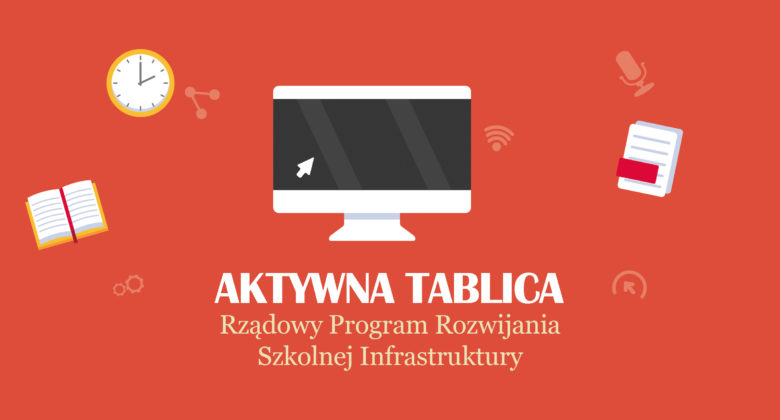 19 lipca br. Rada Ministrów podjęła uchwałę w sprawie ustanowienia Rządowego Programu Rozwijania Szkolnej Infrastruktury oraz kompetencji uczniów i nauczycieli w zakresie technologii informacyjno-komunikacyjnych na lata 2017-2019 – „Aktywna tablica”.
W ramach programu szkoły podstawowe zostaną wyposażone w tablice interaktywne, projektory, głośniki czy interaktywne monitory dotykowe.
Publiczna i niepubliczna szkoła podstawowa oraz szkoła artystyczna realizująca kształcenie ogólne w zakresie szkoły podstawowej będzie mogła otrzymać 14 tys. zł na zakup pomocy dydaktycznych. W przypadku maksymalnego wsparcia finansowego, organ prowadzący szkołę – z wyjątkiem szkół prowadzonych przez ministrów – będzie miał obowiązek wnieść wkład własny w kwocie min. 3,5 tys. zł. Całkowita wartość zadania dla szkoły wyniesie w sumie 17,5 tys. zł (wsparcie finansowe 14 tys. zł + wkład własny 3,5 tys. zł).
Terminy składania wniosków: 
Dyrektorzy szkół - do 31 sierpnia do organów prowadzących,
Organy prowadzące – do 15 września do Kuratorium Oświaty w Gorzowie Wlkp.
Komunikaty
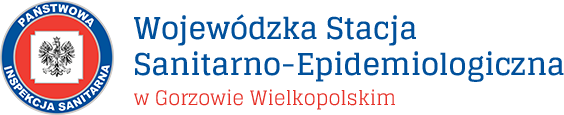 W wyniku licznych kontroli w placówkach edukacyjnych stwierdzono stosowanie m.in.: 
dwuchromianu potasu, 
dwuchromianu amonu, 
formaliny, 
formaldehydu, 
fenoloftaleiny, 
a także w nielicznych przypadkach substancji podlegającej ograniczeniu – benzenu.

W związku z powyższym, jak również z reorganizacją szkół i tworzeniem nowych pracowni przedmiotowych Lubuski Państwowy Wojewódzki Inspektor Sanitarny pragnie poinformować i zwrócić uwagę, że w celu ochrony zdrowia uczniów i nauczycieli przed skutkami narażenia spowodowanego kontaktami z niebezpiecznymi substancjami chemicznymi, ich mieszaninami, zaleca się rezygnację w procesie dydaktycznym ze stosowania w/w substancji chemicznych i ich mieszanin działających rakotwórczo lub mutagennie na organizm człowieka i stosowanie zastępczych substancji chemicznych mniej niebezpiecznych dla zdrowia.
Komunikaty
Działalność innowacyjna szkół i placówek
Od 1 września 2017 r. przestaną obowiązywać przepisy rozporządzenia MENiS z 9 kwietnia 2002 r. w sprawie warunków prowadzenia działalności innowacyjnej i eksperymentalnej przez publiczne szkoły i placówki, a także przepisy ustawy o systemie oświaty odnoszące się do innowacji.

W stosunku do obecnego stanu prawnego zmiany polegają na:
zniesieniu konieczności zgłaszania innowacji pedagogicznej kuratorowi oświaty i organowi prowadzącemu,
zniesieniu wymagań formalnych warunkujących rozpoczęcie działalności innowacyjnej.

W świetle ustawy Prawo oświatowe, działalność innowacyjna jest integralnym elementem działalności szkoły. Zaproponowane w ustawie regulacje prawne dotyczące działalności innowacyjnej określają m.in.
obowiązek tworzenia przez szkoły i placówki warunków do rozwoju aktywności, w tym kreatywności uczniów (art. 44 ust. 2 pkt 3).
Podstawa prawna: Ustawa z dnia 14 grudnia 2016 r. – Prawo Oświatowe (Dz. U. z 2017r. Poz. 59)
Komunikaty
Program rehabilitacji oferowany przez ZUS skierowany jest do osób zagrożonych utratą zdolności do pracy, jeśli istnieje szansa na jej odzyskanie. 

Z rehabilitacji mogą skorzystać osoby:
ubezpieczone w ZUS (pracujące), 
pobierające zasiłek chorobowy lub świadczenie rehabilitacyjne, 
pobierające  rentę okresową z tytułu niezdolności do pracy.

Wniosek o rehabilitację leczniczą w ramach prewencji rentowej ZUS wystawia lekarz prowadzący.  Należy go złożyć w placówce ZUS wraz z dokumentacją medyczną leczenia.

Orzeczenie o potrzebie rehabilitacji wydaje lekarz orzecznik ZUS. 

Rehabilitacja trwa 24 dni, ale może być wydłużona lub skrócona, o czym decyduje ordynator ośrodka prowadzącego rehabilitację. 

Więcej informacji na stronie: www.zus.pl
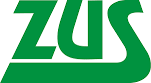 96
Wskazówki na przyszłość
Zaleca się:

prawidłowe wypełnianie wniosków o nagrody i odznaczenia  dla nauczycieli (zachowanie rozsądku w ilości składanych wniosków i przedstawienie rzetelnego, oczywistego uzasadnienia),
systematyczne monitorowanie strony internetowej i komunikatora w elektronicznym systemie ankiet Kuratorium Oświaty,
terminową realizację zadań, bez konieczności przypominania przez pracowników Kuratorium Oświaty,
rzetelną i terminową realizację zadania związanego z dystrybucją podręczników – przekazywanie danych na platformie i potwierdzanie odbioru
pobieranie aktualnych wniosków i innych dokumentów niezbędnych do załatwienia sprawy oraz prawidłowe ich wypełnianie,
zgłaszanie wycieczek zagranicznych z kilkudniowym wyprzedzeniem (a nie dzień przed wyjazdem),
zobowiązanie nauczycieli do rzetelnego i czytelnego wypełniania dokumentacji przebiegu nauczania zgodnie z obowiązującym prawem oraz monitorowanie i kontrolę tej  dokumentacji.
Komunikaty
Ważne terminy:
Plan Nadzoru Pedagogicznego Lubuskiego Kuratora Oświaty na rok szkolny 2017/2018 opublikowany zostanie do dnia 31 sierpnia 2017 r. na stronie internetowej Kuratorium Oświaty.
Dyrektor szkoły lub placówki opracowuje na każdy rok szkolny Plan Nadzoru Pedagogicznego, który przedstawia na zebraniu rady pedagogicznej w terminie do dnia 15 września roku szkolnego, którego dotyczy plan.
Podsumowanie, zakończenie narady
DZIĘKUJĘ